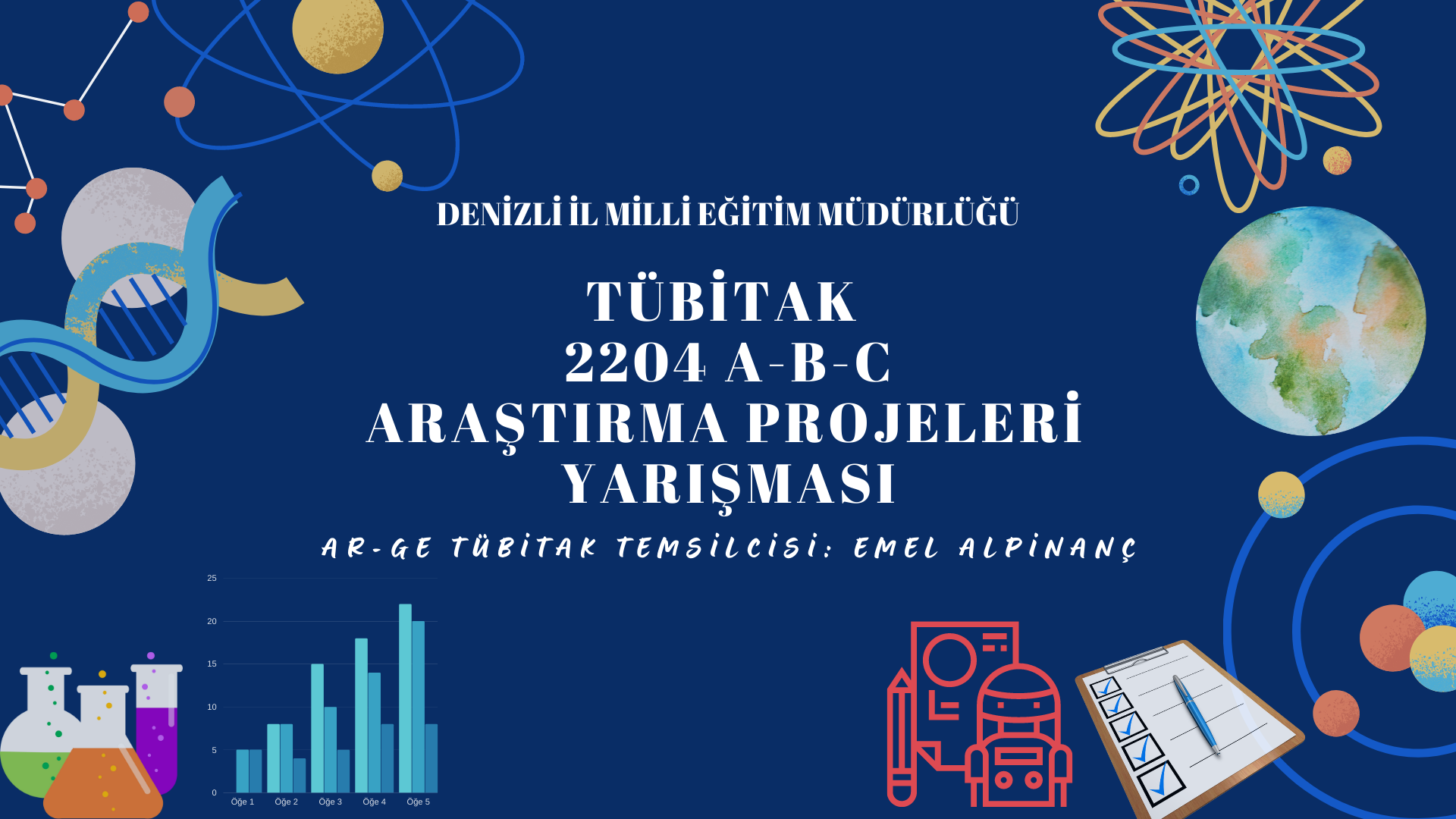 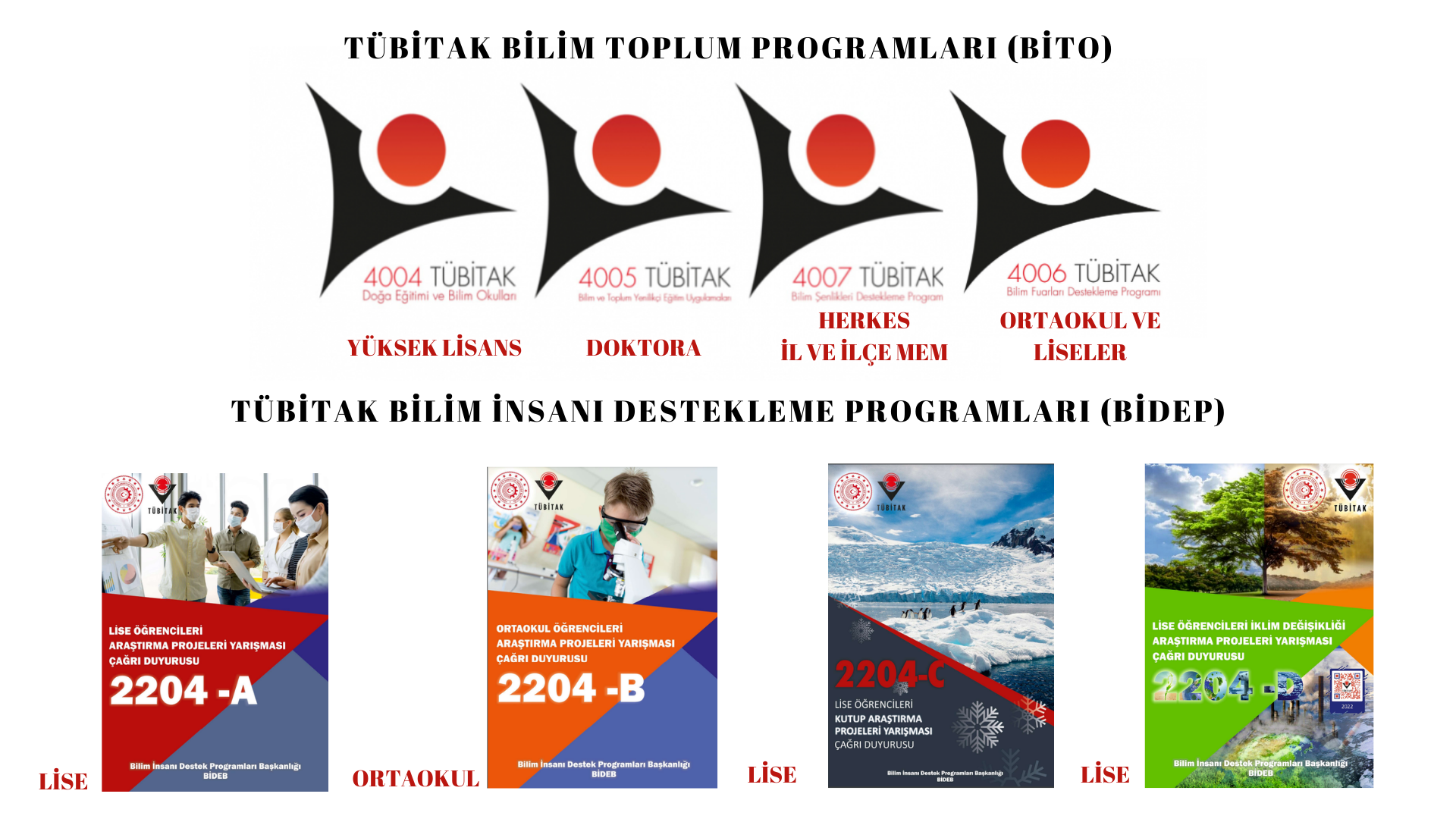 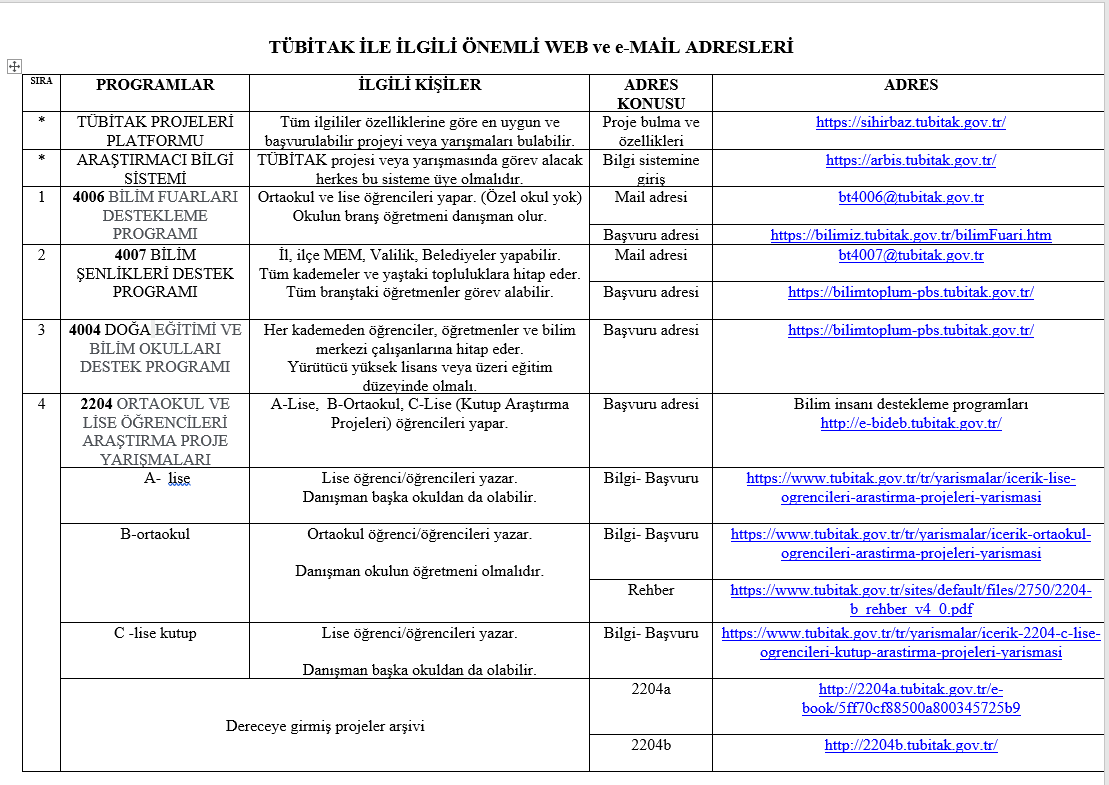 YARIŞMANIN AMACI VE KAPSAMI 

2204-A Lise Öğrencileri Araştırma Projeleri Yarışması’nın amacı, lise öğrenimine devam etmekte olan öğrencileri temel, sosyal ve uygulamalı bilim alanlarında çalışmalar yapmaya teşvik etmek, çalışmalarını yönlendirmek ve mevcut bilimsel çalışmalarının gelişimine katkı sağlamaktır.
PROJELERİN ÖĞRENCİLERİN GELİŞİMİNE ETKİ ALANLARI
1- Soru sorma becerisi/ görünmeyen problemleri fark etme, tanımlama
2- Araştırma planlama ve gerçekleştirme
3-Veri analizi, yorumlama
4- Matematiksel düşünme ve hesaplama
5- Kanıtlardan argüman oluşturma
6- Bilgi iletişimi kurma /tablo, grafik, veri okum
7- Gerçeği arama
8- Her bilgiye güvenmeme
9- Kendini geleceği yapılandıran bir birey olarak görme
10- Özgüven, kendini ifade gücü
11- Üretim odaklı olma
12- Hayal gücünü geliştirme
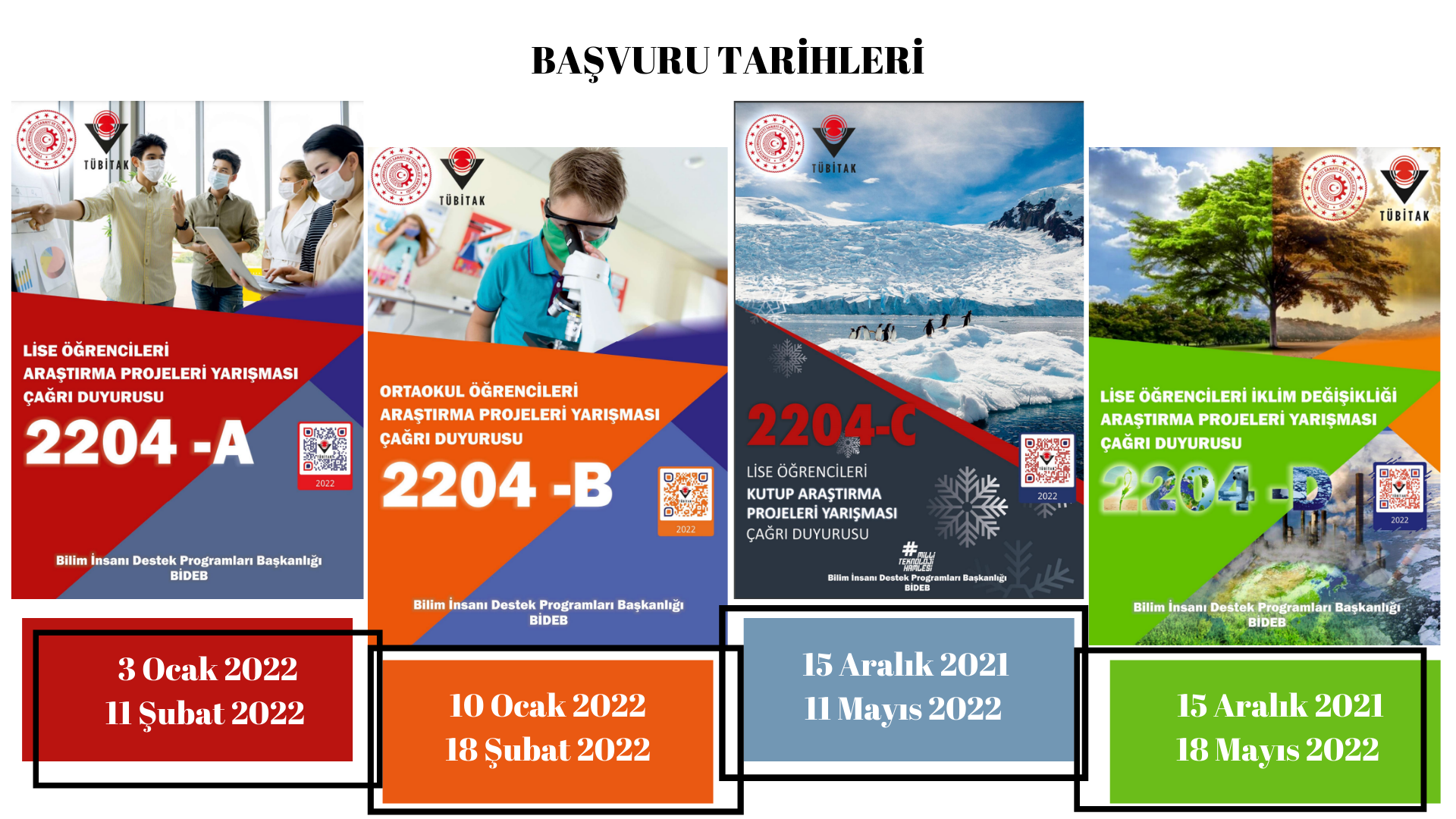 LİSELER İÇİN SÜREÇ HARİTASI
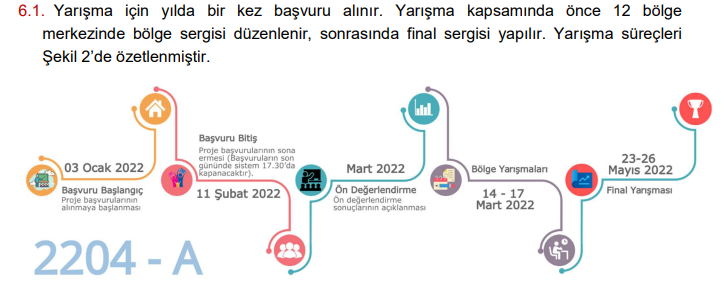 ORTAOKULLAR  İÇİN SÜREÇ HARİTASI
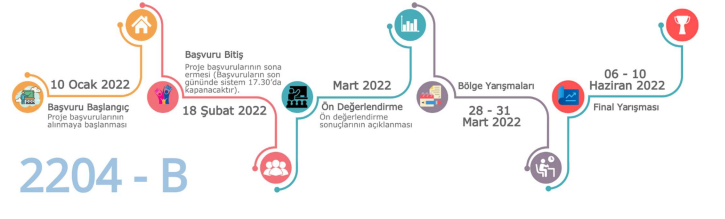 LİSELER İÇİN KUTUP  PROJELERİ SÜREÇ HARİTASI
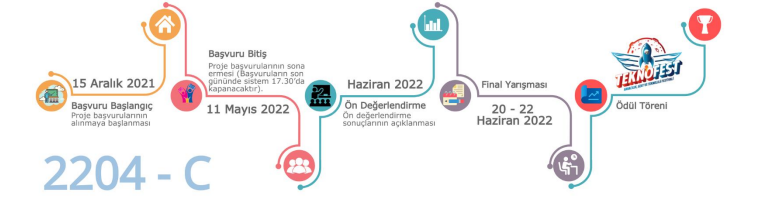 LİSELER İÇİN İKLİM DEĞİŞİKLİĞİ ARAŞTIRMA PROJELERİ
 SÜREÇ HARİTASI
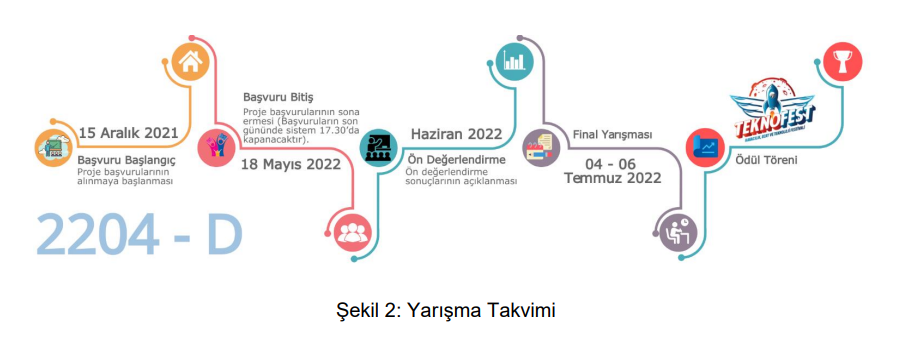 ARBİS KAYIT
https://arbis.tubitak.gov.tr/
ARBİS KAYIT
Yandaki 3 seçenekten
biri ile giriş yapılabilir
ARBİS KAYIT
ARBİS GİRİŞ
https://arbis.tubitak.gov.tr/
ARBİS GİRİŞ
ARBİS GİRİŞ
ARBİS GİRİŞ
ARBİS GİRİŞ
https://www.tubitak.gov.tr/tr/yarismalar/icerik-lise-ogrencileri-arastirma-projeleri-yarismasi
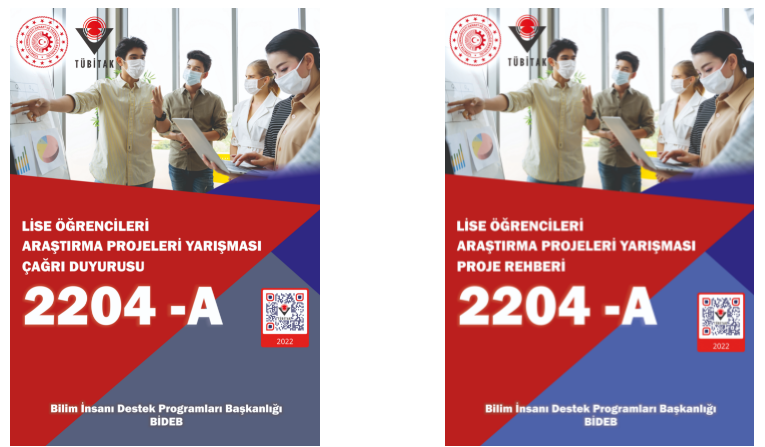 ÖĞRENCİ VE DANIŞMAN SAYILARI
Yarışmaya her öğrenci yalnızca bir proje ile katılabilir ve her proje en çok üç öğrenci tarafından hazırlanır.
•


•
•
BAŞVURU
Bölge	sergisi	 aşamasına	geçen  öğrenciler	tarafından	e-bideb	başvuru	sisteminden	alacakları	başvuru
izleme	belgesi,	muvafakatname	ve	bilimsel	etik	ve	proje	katkı	beyan  formunu bölge sergileri öncesinde Bölge Koordinatörlerine gönderilir.
https://e-
bideb.tubitak.gov.tr
e-bideb.tubitak.gov.tr
E-BİDEP GİRİŞ
E-BİDEP GİRİŞ
E-BİDEP GİRİŞ
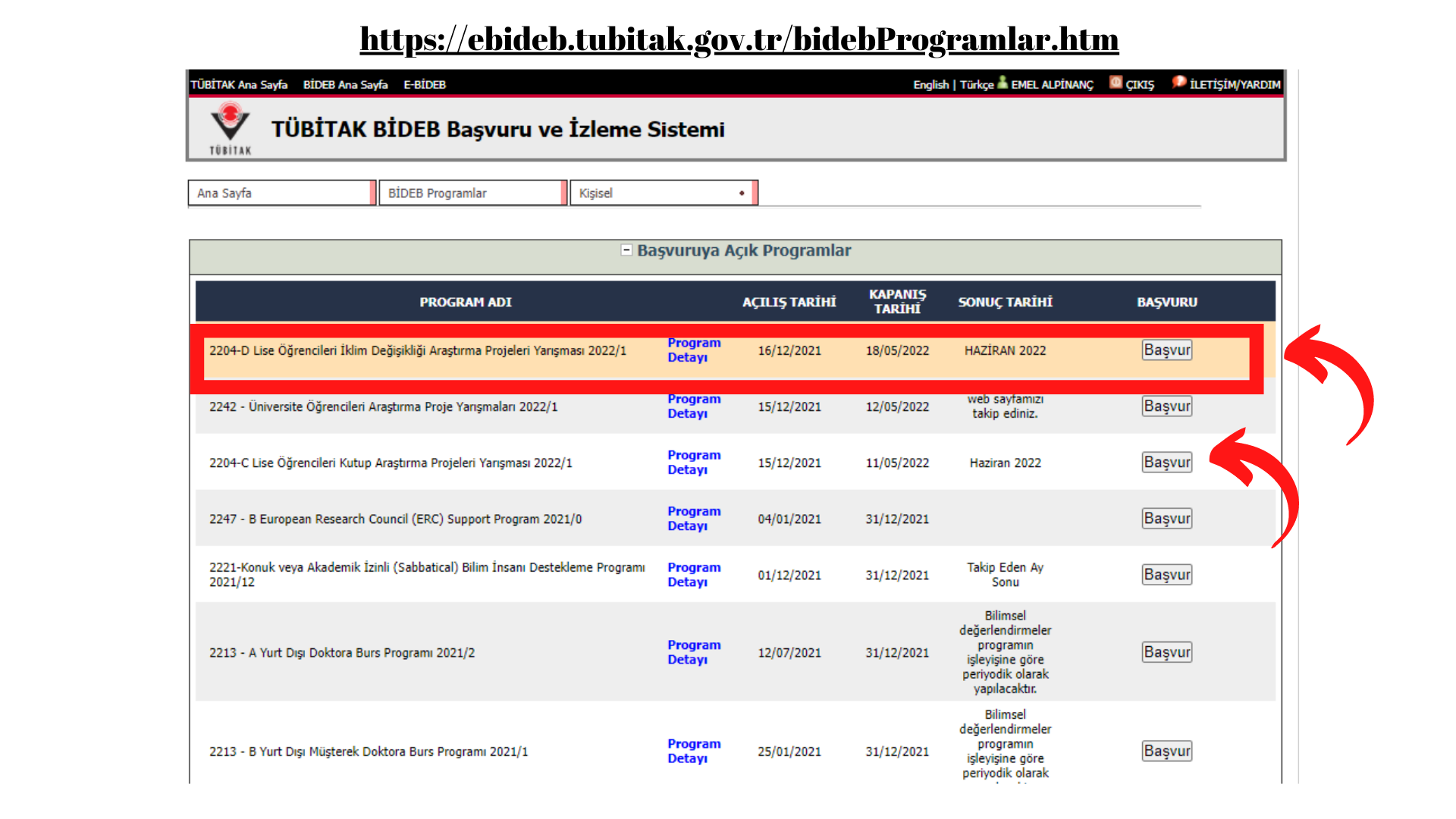 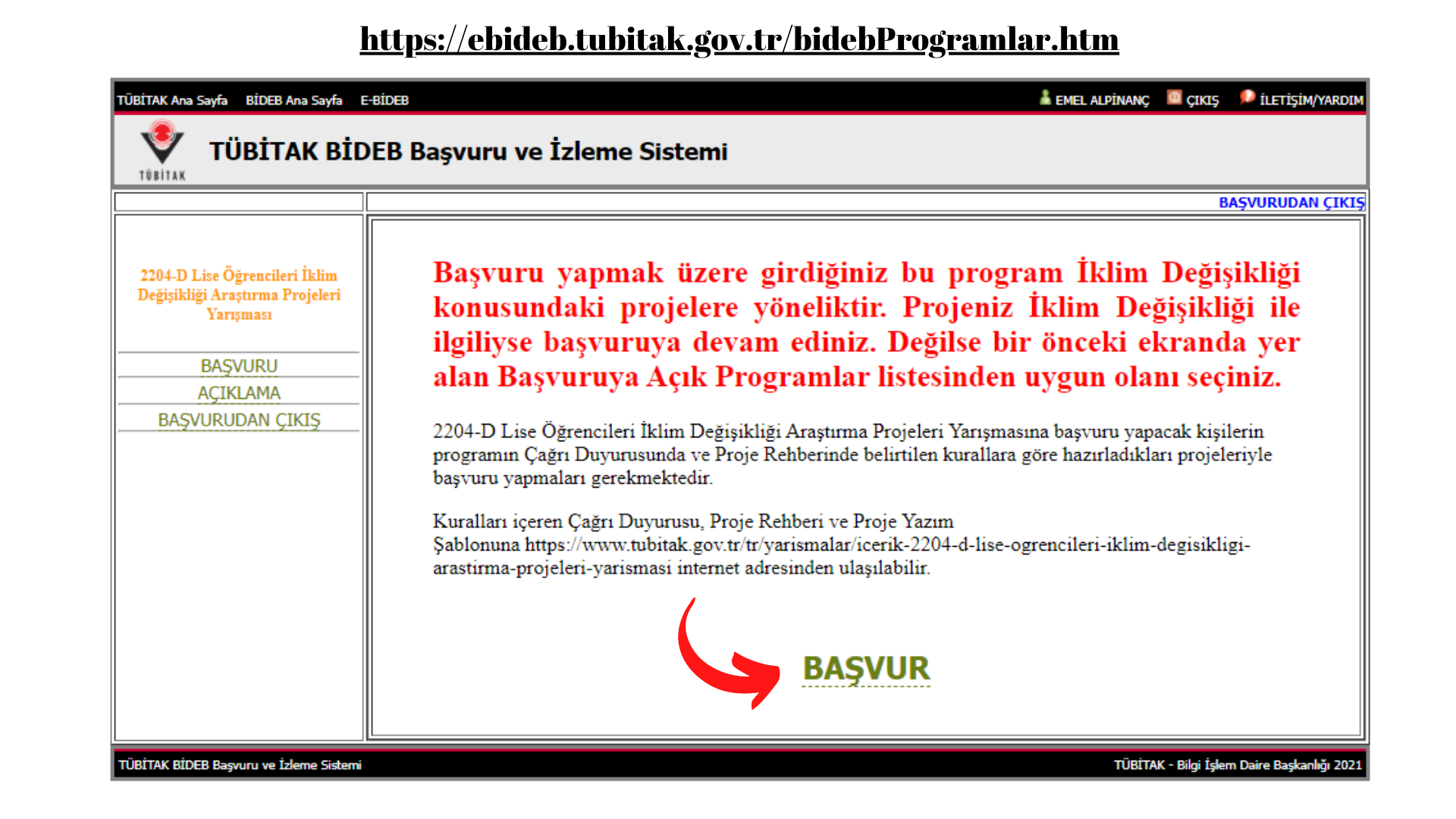 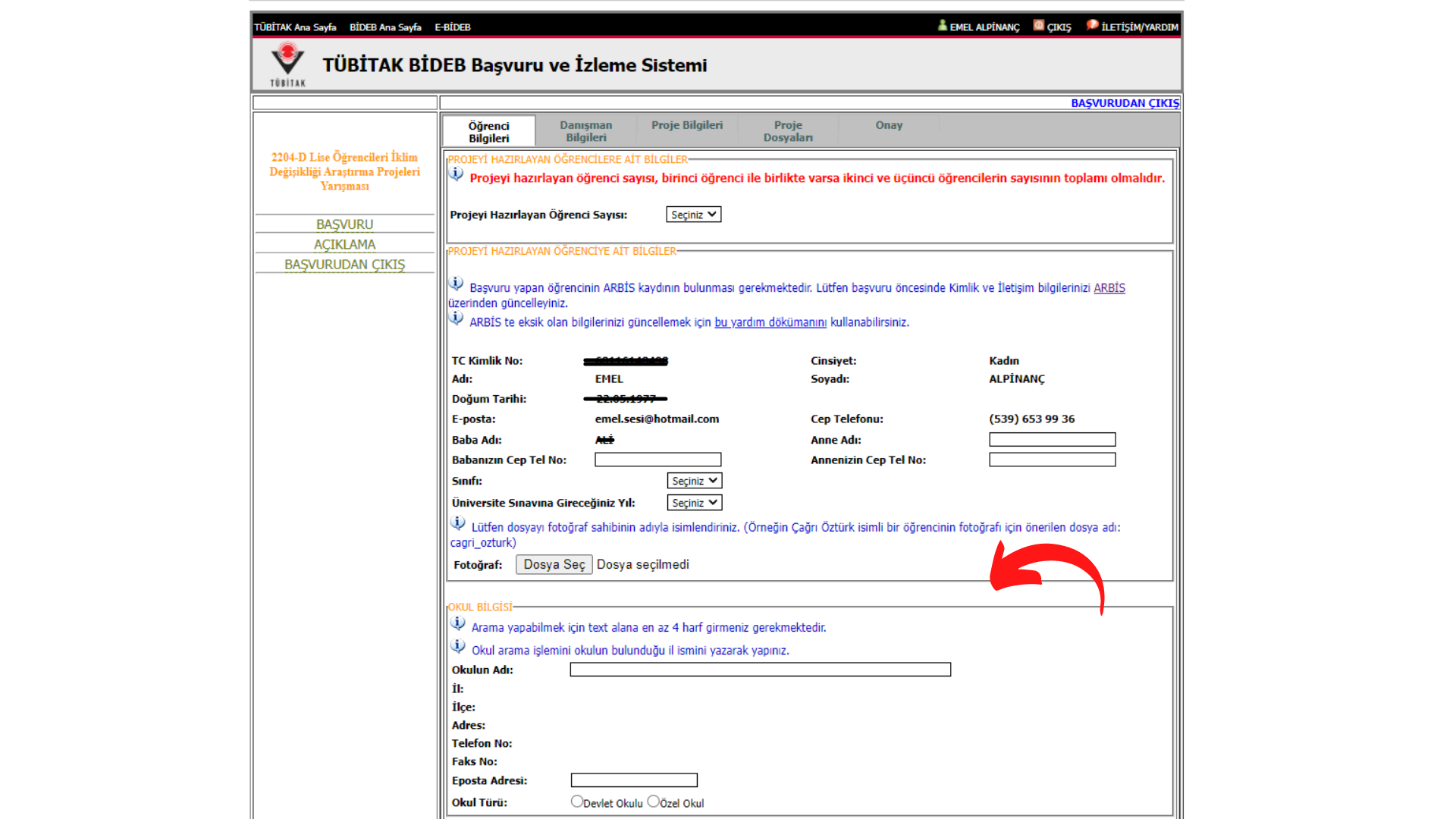 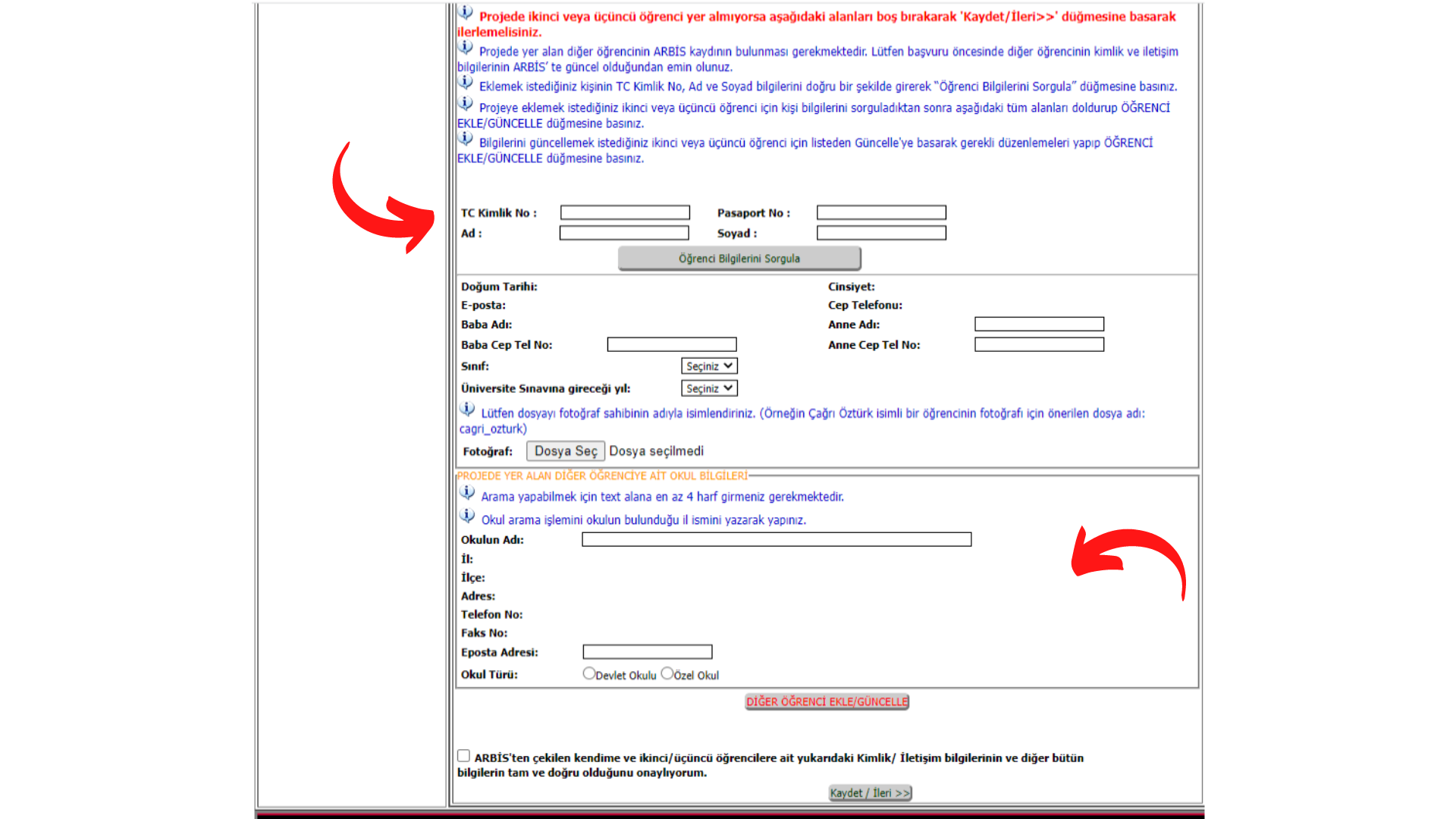 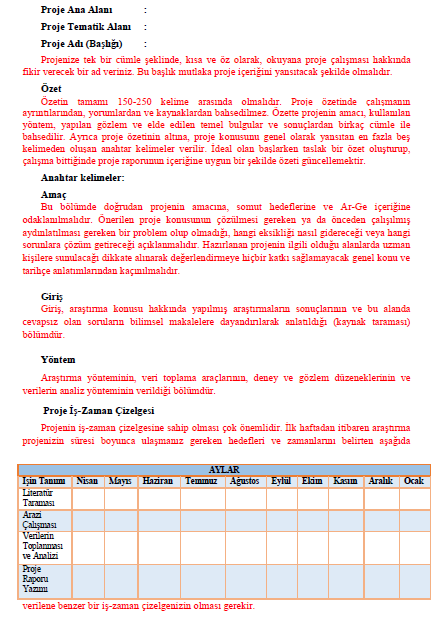 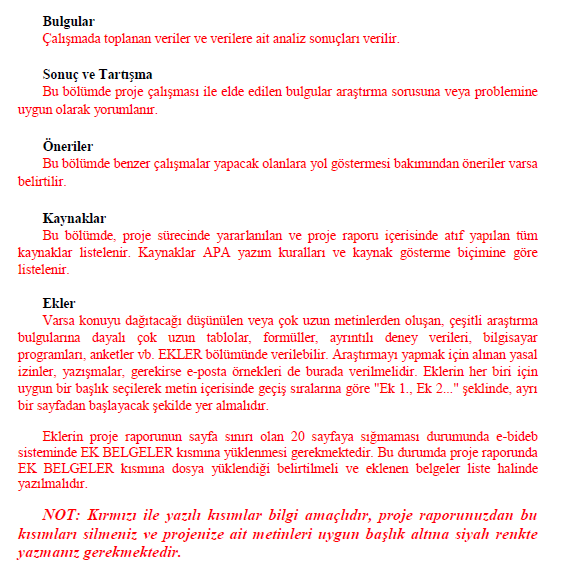 ALAN VE TEMA SEÇİMİ
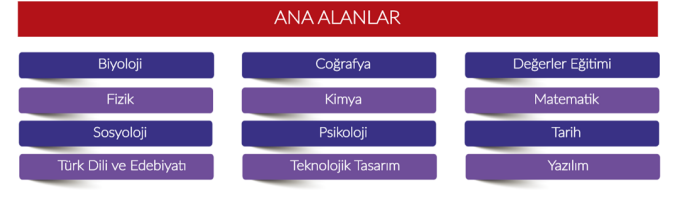 2204 B 
ORTAOKULDA YOK
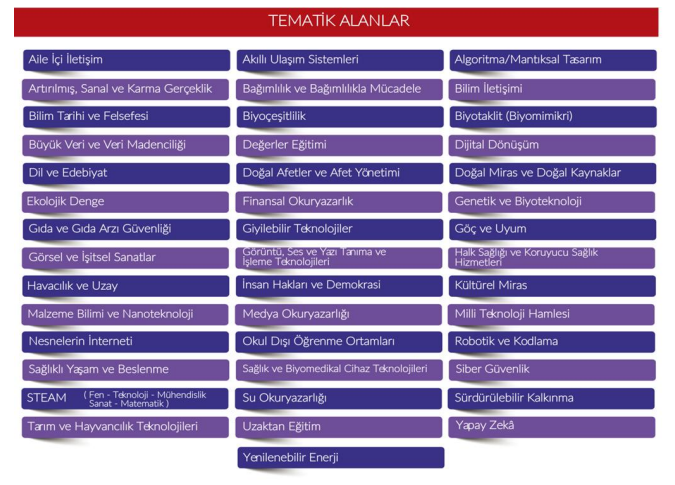 REHBERDE
 TÜM 
ALANLARIN İÇERİKLERİ AÇIKLANMIŞTIR.
2204 C KUTUP ARAŞTIRMA PROJELERİ YARIŞMALARI
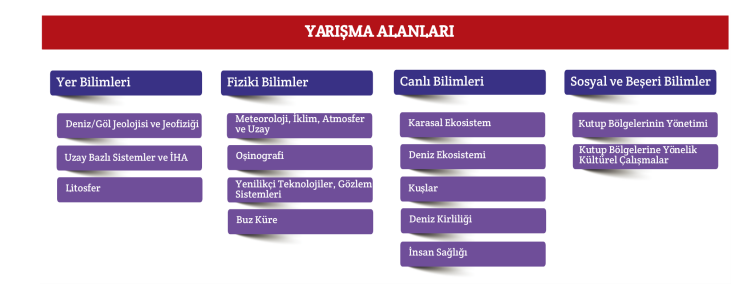 2204 D İKLİM DEĞİŞİKLİĞİ ARAŞTIRMA PROJELERİ YARIŞ.
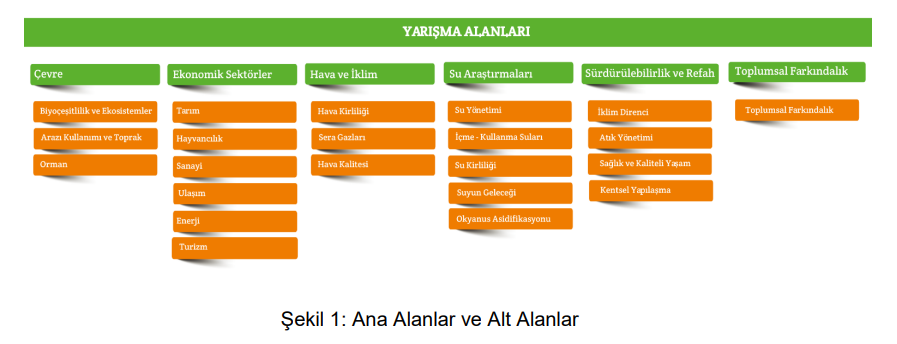 KABUL EDİLMEYEN KONULAR
•
•
•

•
•

•
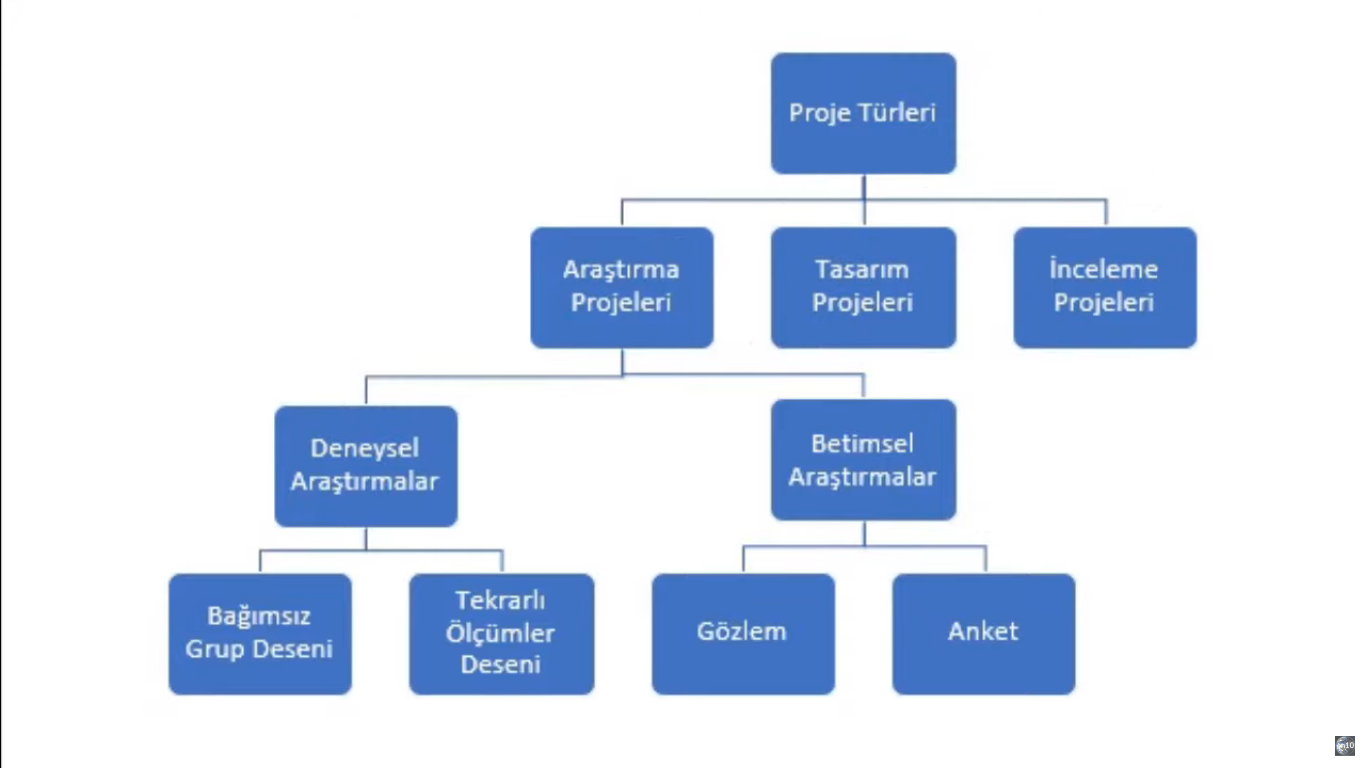 PROJE ÇEŞİTLERİ

1- ARAŞTIRMA PROJELERİ
Örnek: - Salgın döneminde cep telefonu ve internet kullanımının aile içi iletişime olumsuz etkilerinin belirlenmesi. 
            - Lise son sınıf öğrencilerinin gelecek kaygısı düzeyinin belirlenmesi.
            - Bitkilerin hareketlerini güneş ışığından farklı olarak etkileyen faktörlerin belirlenmesi.
2- İNCELEME PROJELERİ
Örnek: - Honaz ilçesinde dokunan kilimlerin desenlerinin toplumsal ilişkiler bakımından incelemesi.
            - Meyve ve sebzelerin buzdolabında bozulmadan saklama yöntemlerinin süre olarak  karşılaştırmalı incelenmesi. 
3- TASARIM PROJELERİ
Örnek:  - Güneş enerjisi kullanarak evin elektrik ihtiyacını karşılayan açılır kapanır perde.
            - İşitme engelliler için işaret dilini kelimelere çeviren uygulama.
İnceleme Projeleri Örnek Konular
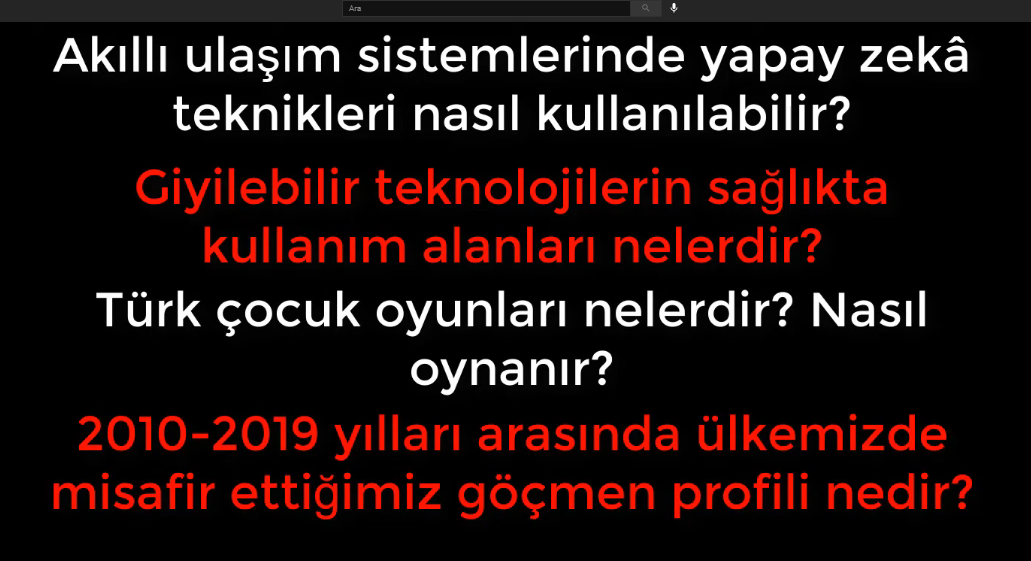 Mühendislik tasarımı çoğu zaman belirli kriterleri karşılayan ve / veya belirli bir görevi yerine getiren bir ürünü (bir makine veya bilgisayar kodu gibi) tasarlamayı içerir.



Bilimsel Yöntem ile 
Mühendislik Tasarım 
Süreci Adımlarının 
Karşılaştırılması
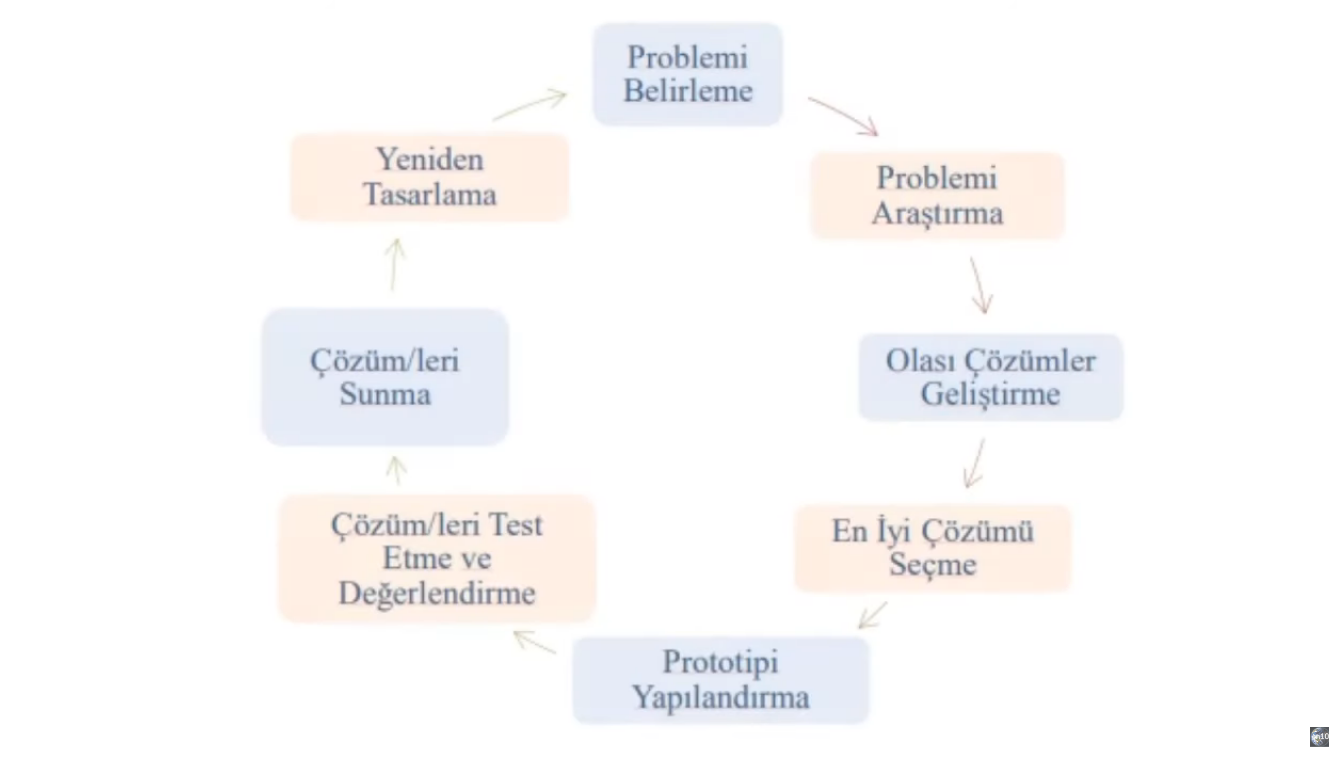 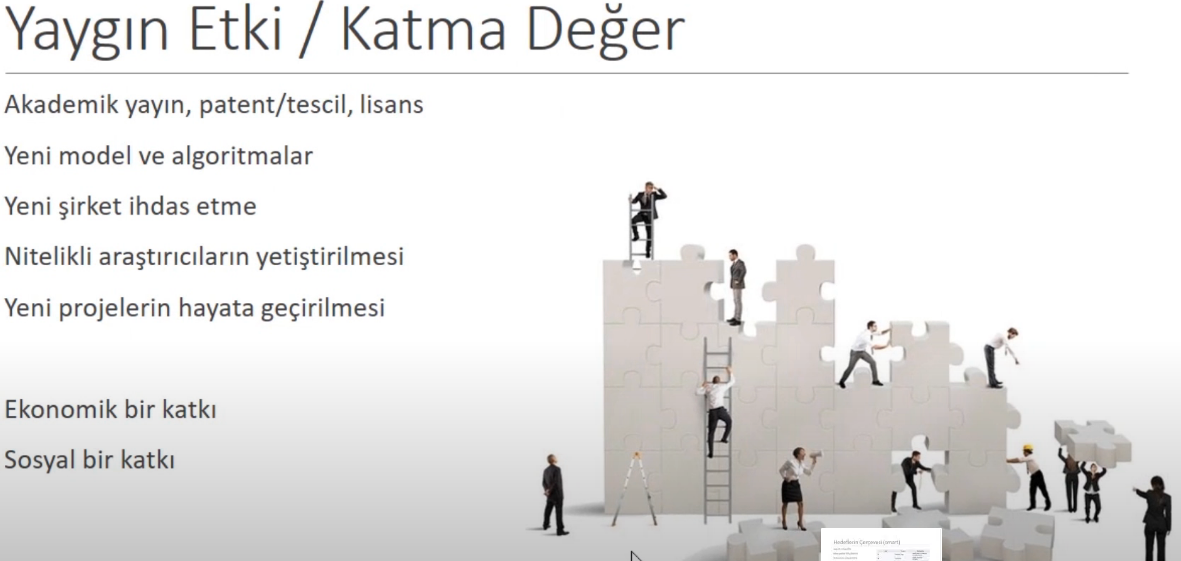 2204-A LİSE
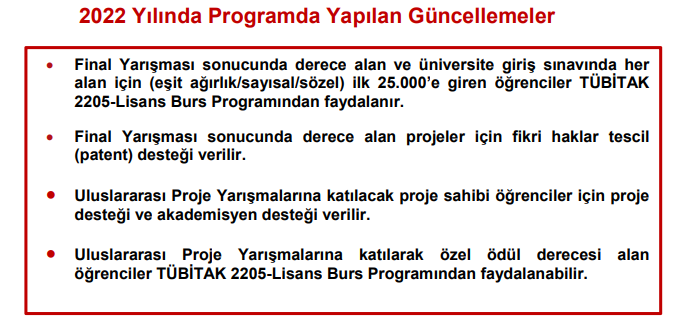 2204-B ORTAOKUL
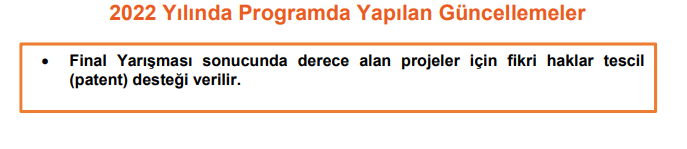 ÖN DEĞERLENDİRME SÜRECİNDE KRİTERLER
 
1. Özgünlük ve Yaratıcılık:

2. Bilimsel Yöntem:

3. Kaynak Taraması: 

4. Sonuç ve Öneriler:

5. Uygulanabilirlik: 

6. Bilimsel Etik 

7. Özümseme
BÖLGE AŞAMASI PROJE DEĞERLENDİRME SÜRECİ 

Sergi süresince öğrenci grupları, misafirler ve jüri üyeleri projeleri ziyaret ederek, projeyi hazırlayan öğrencilere sorular sorabilir. Bu sırada danışmanlar sözlü sunum ve sorulara kesinlikle müdahale etmemelidir.

Bölge aşamasına katılan öğrencilerin 10 dakikalık bilgisayar ortamında sunu (en fazla 30 slayt) hazırlamaları gereklidir. Sözlü sunum sadece öğrencilerin katılımıyla jüri üyelerine yapılır. 

Bölge Birinciliği, Bölge İkinciliği ve Bölge Üçüncülüğü ödülü verilir.
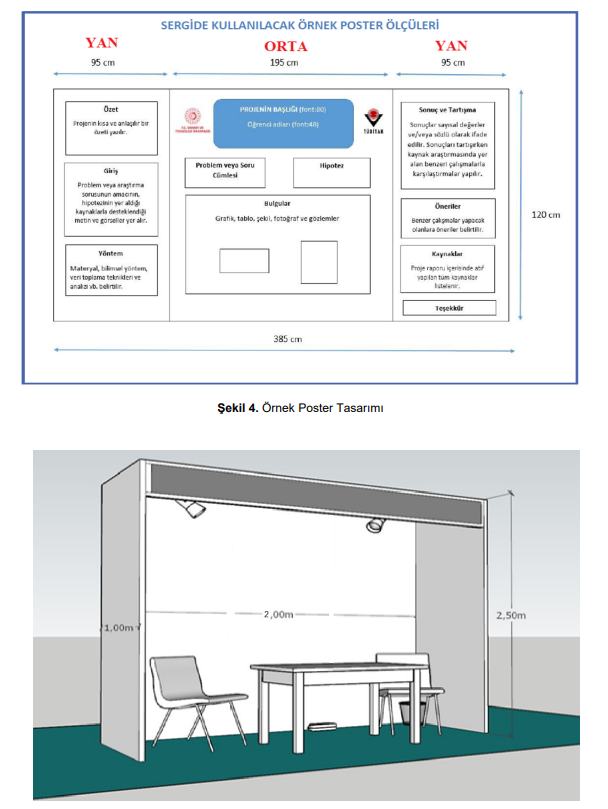 FİNAL AŞAMASI PROJE DEĞERLENDİRME SÜRECİ

 Bölge aşamasında Birincilik ödülü alan projeler, Bölge Finalistleri olarak Final Aşamasına davet edilir. 

Final değerlendirmesinde jüri tarafından başarılı bulunan projelere Birincilik, İkincilik, Üçüncülük ve Teşvik ödülü ile bir projeye, Yılın Genç Araştırmacısı ödülü verilebilir.
ULUSLARARASI YARIŞMALAR 

Bu aşamada TÜBİTAK tarafından uluslararası proje yarışmalarına gönderilecek projeler Final Yarışması sonucunda derece alan projeler arasından, farklı bir jüri tarafından belirlenecektir.
LİSE ÖDÜLLER
LİSE ÖDÜLLER
LİSE ÖDÜLLER
2204 C LİSE KUTUP ARAŞTIRMA PROJELERİ YARIŞMALARI ÖDÜL

Her ana alanda Birincilik ödülü alan proje sahipleri, Antarktika’da yapılan güncel çalışmaları yakından takip etmeleri için TÜBİTAK Kutup Araştırmaları Enstitüsü’nde (TÜBİTAK KARE) konuk edilecektir.
ORTAOKUL ÖDÜLLER
YOL VE KONAKLAMA
PROJE RAPORU NASIL YAZILIR ? ANA BAŞLIKLAR












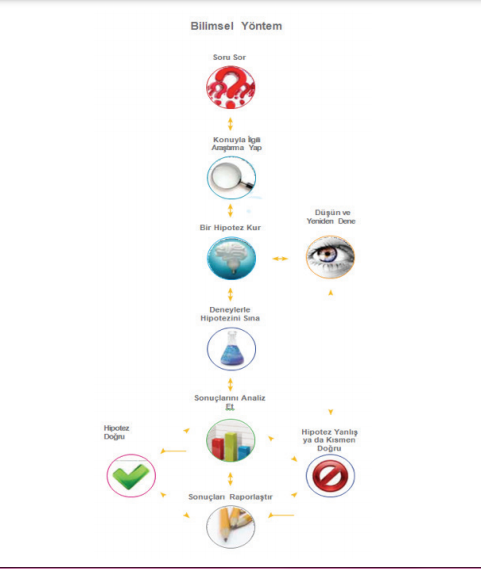 Bilimsel Araştırma Süreci
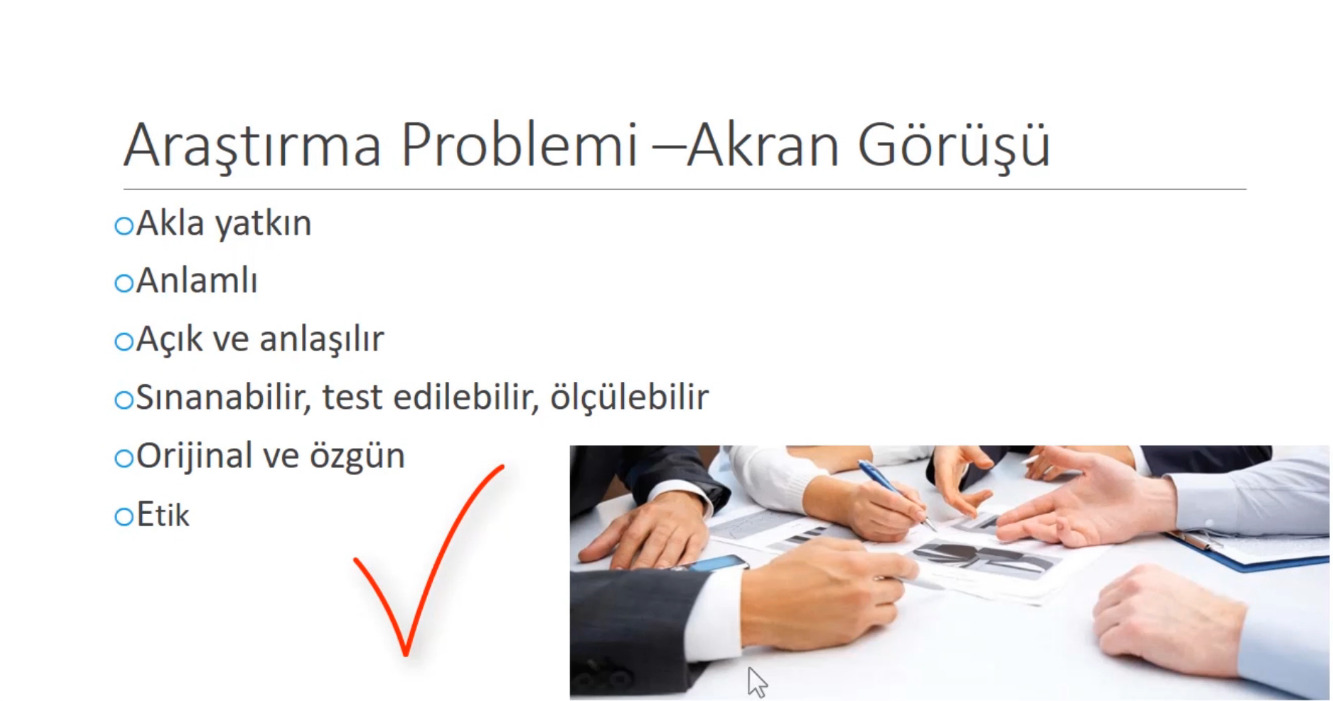 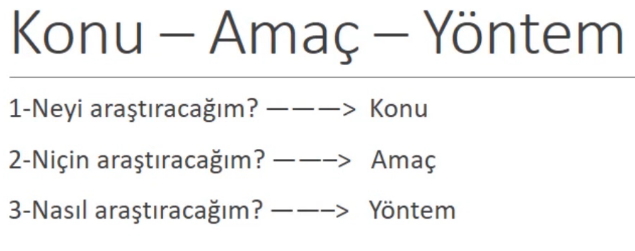 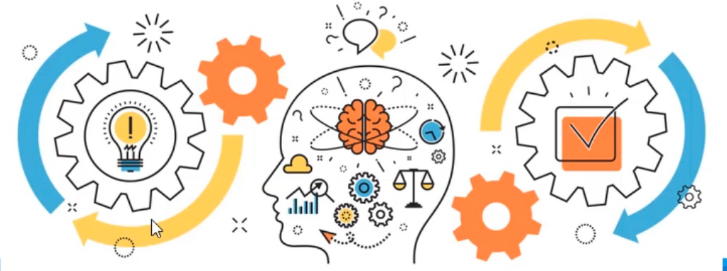 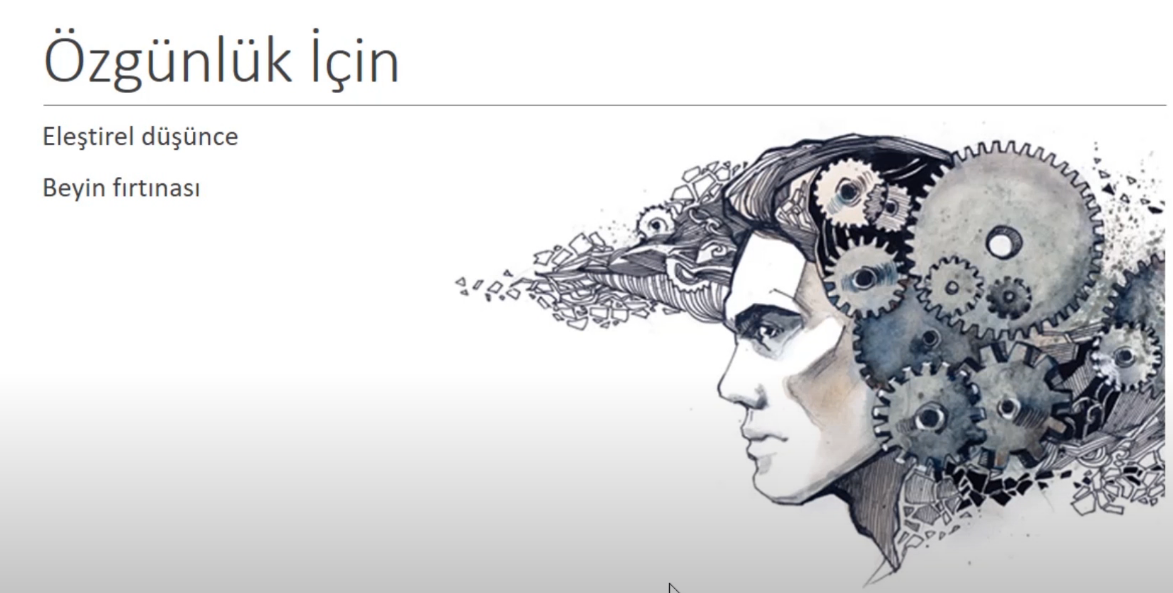 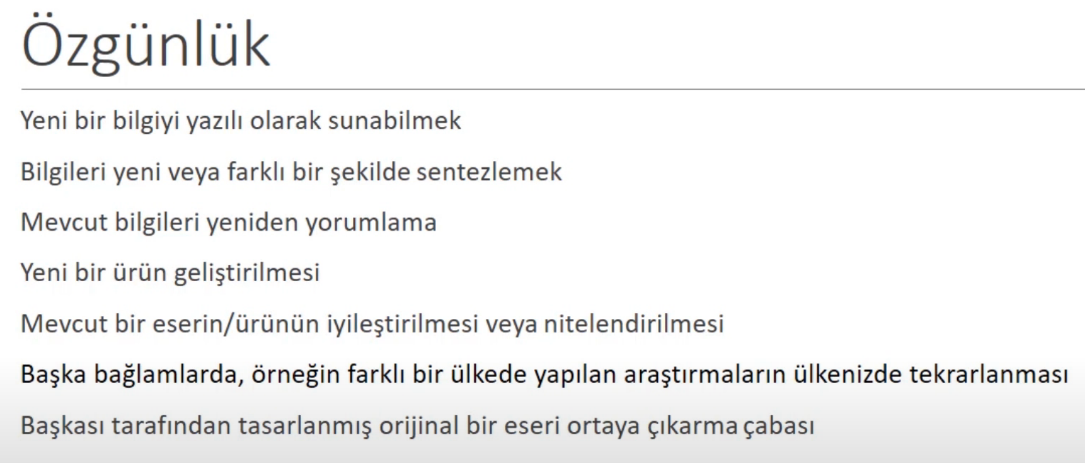 KATILIMLARINIZ İÇİN TEŞEKKÜR EDERİZ.

PROJELERİNİZDE BAŞARILAR DİLERİZ.


İLETİŞİM 
 arge20tubitak@gmail.com






DENİZLİ İL MİLLİ EĞİTİM MÜDÜRLÜĞÜ
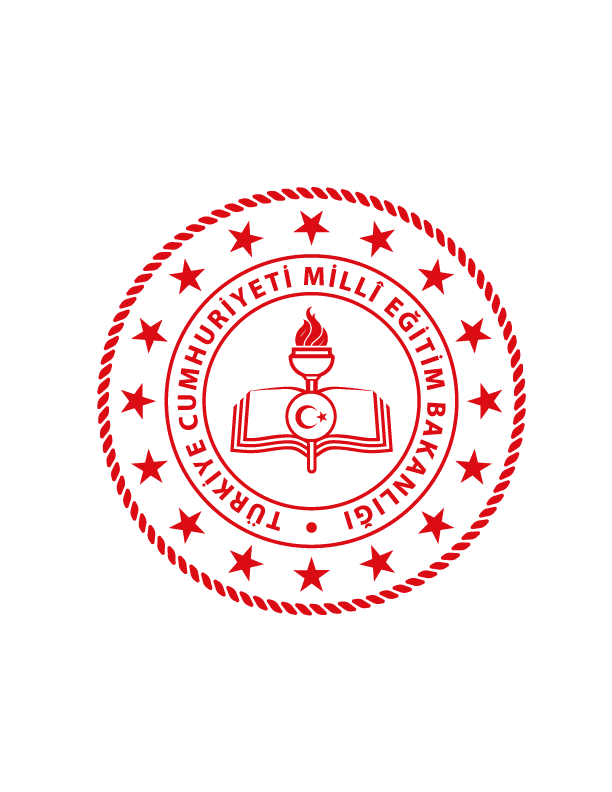